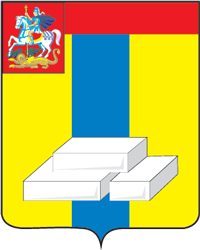 Основные параметры бюджета на 2018 год и плановый период 2019 и 2020 годовУточнение бюджета №1
Основные параметры бюджета городского округа  Домодедово на 2016-2020 гг. (тыс.руб.)
Динамика доходов/расходов 2016 – 2020 гг. (млн.руб.)
Динамика дефицита 2016 – 2020 гг. (млн.руб.)
200,0
Структура налоговых, неналоговых доходов (млн. руб.)
Изменение структуры налоговых и неналоговых доходов городского округа Домодедово за 2017-2020 гг. (млн. руб.)
Расходы бюджета городского округа в 2017-2020 годах по разделам, (тыс. руб.)
Структура расходов 2018 года (млн. руб.)
Общегосударственные вопросы
тыс.руб.
НАЦИОНАЛЬНАЯ БЕЗОПАСНОСТЬ И ПРАВООХРАНИТЕЛЬНАЯ ДЕЯТЕЛЬНОСТЬ
тыс.руб.
НАЦИОНАЛЬНАЯ ЭКОНОМИКА
тыс.руб.
ЖИЛИЩНО-КОММУНАЛЬНОЕ ХОЗЯЙСТВО
тыс.руб.
ОБРАЗОВАНИЕ
тыс.руб.
КУЛЬТУРА, КИНЕМАТОГРАФИЯ
тыс.руб.
СОЦИАЛЬНАЯ ПОЛИТИКА
тыс.руб.
СРЕДСТВА МАССОВОЙ ИНФОРМАЦИИ
тыс.руб.
Расходы на реализацию муниципальных программ в 2015-2020 гг. (млн. руб.)
В 2017 году действуют 15 муниципальных программ
Сведения о фактических расходах по муниципальным программам в 2017 году (тыс. руб.), % исполнения плановых целевых показателей)
Расходы бюджета городского округа в 2017-2020 годах по программам, (тыс. руб.)
Источники формирования дорожного фонда в 2018 году